Επίστρωση τρυβλίων
Streaking of plates
Επίστρωση τρυβλίων
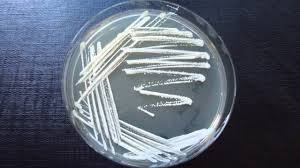 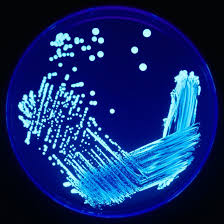 Μέθοδοι επίστρωσης για δημιουργία απομονωμένων αποικιών
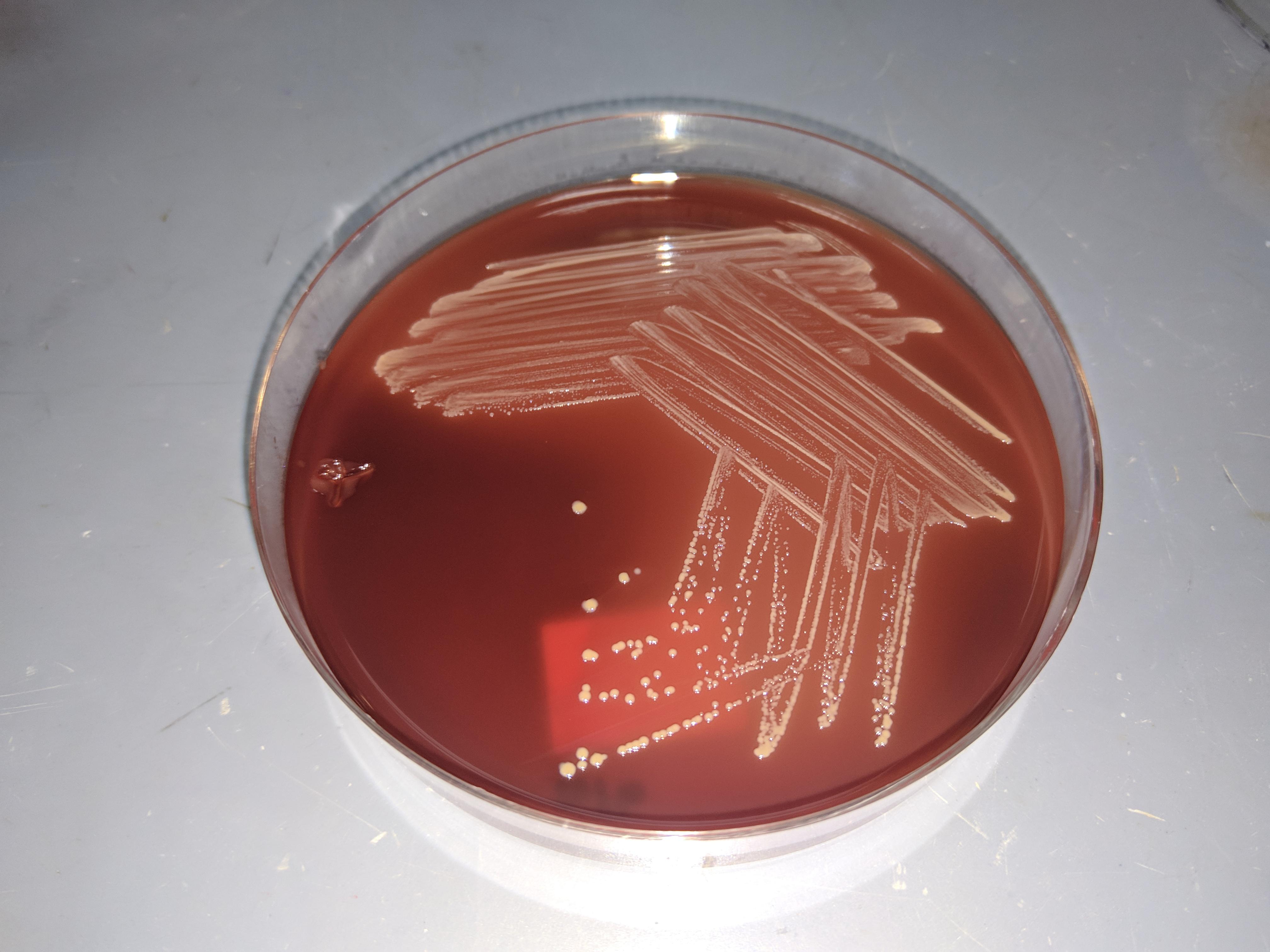 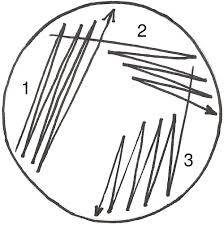 H μέθοδος Τ:σχεδιάζουμε ένα γράμμα «Τ» και χωρίζουμε το τρυβλίο σε 3 τμήματα
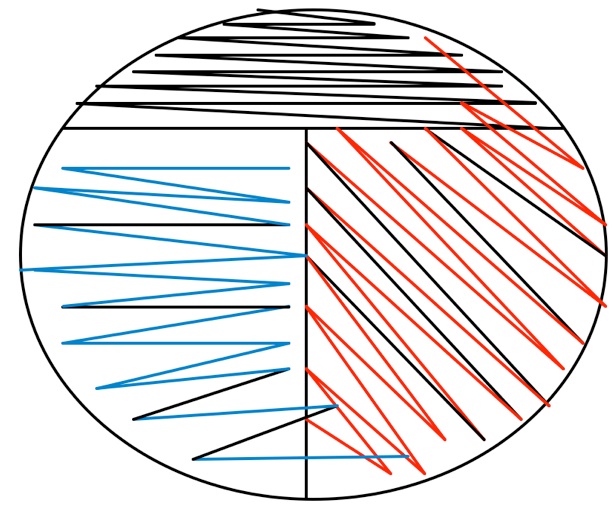 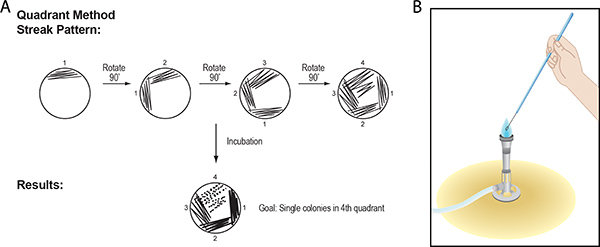 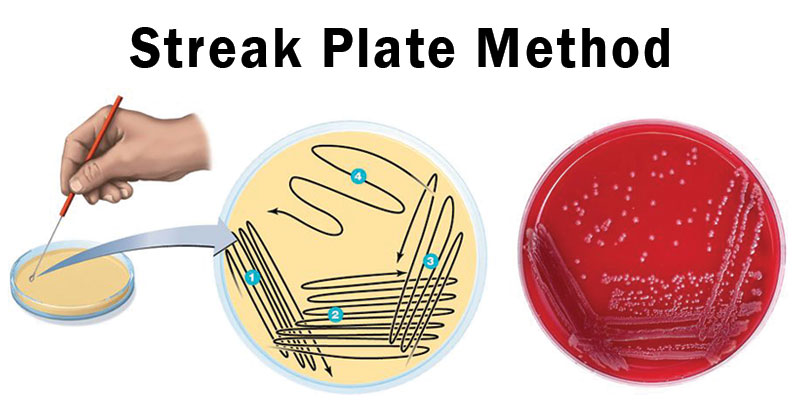 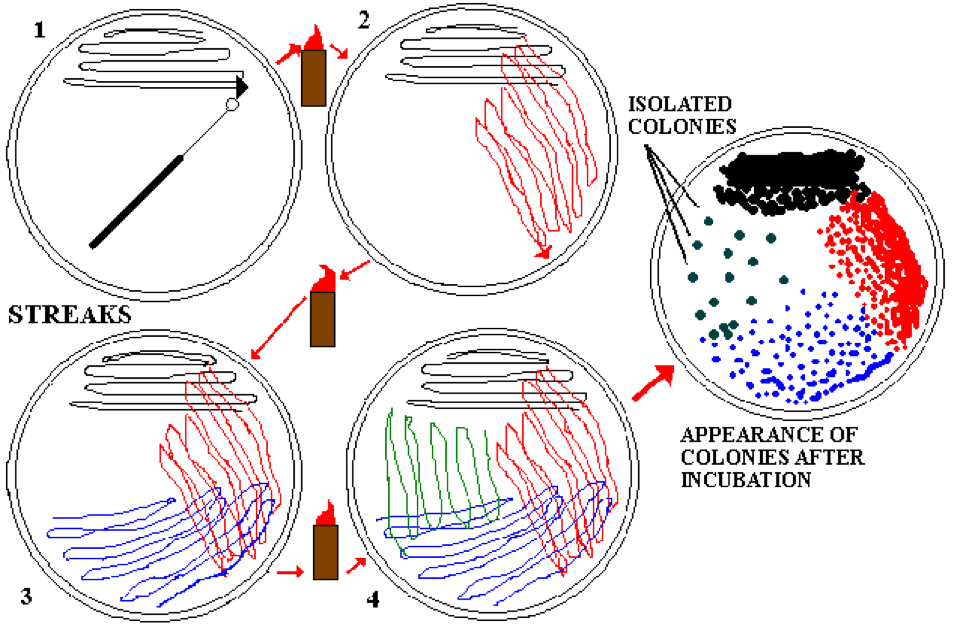 ΑΠΟΜΟΝΩΜΕΝΕΣ ΑΠΟΙΚΙΕΣ
ΕΜΦΑΝΙΣΗ ΑΠΟΙΚΙΩΝ ΜΕΤΑ ΤΗΝ ΕΠΩΑΣΗ